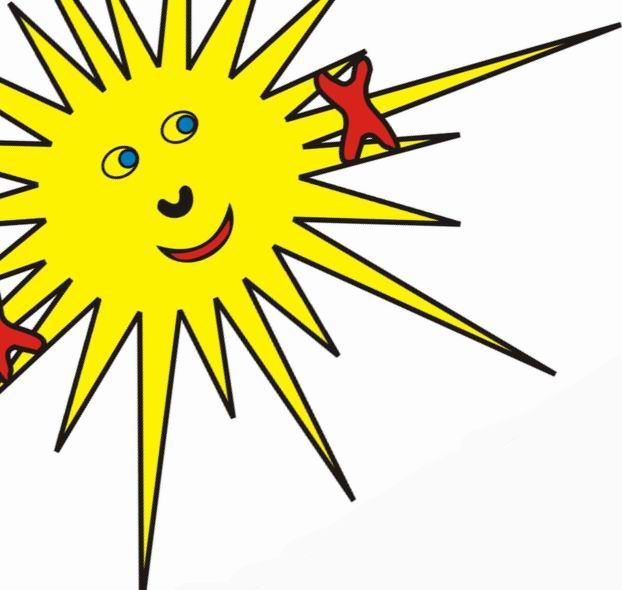 IZBIRNI PREDMETI 2025/26
UREJANJE BESEDIL
(7. razred)
Osnovna šola Šmarjeta
UREJANJE BESEDIL
Vsebina predmeta:
pridobivanje osnovnih znanj o računalniku in njegovi uporabi v nadaljnjem izobraževanju,
spoznavanje delovanja računalnika ter stojne in programske opreme,
varnost na računalniku in internetu,
oblikovanje slik in zvoka,
izdelava seminarske naloge po pravilih za oblikovanje besedil.
Urejanje besedil
CILJI PREDMETA:
spoznavanje zgradbe in delovanje računalnika,
razvijanje sposobnosti za učinkovito in estetsko oblikovanje informacij,
obdelava fotografij, zvoka, podatkov itd.,
izdelava končnega izdelka.
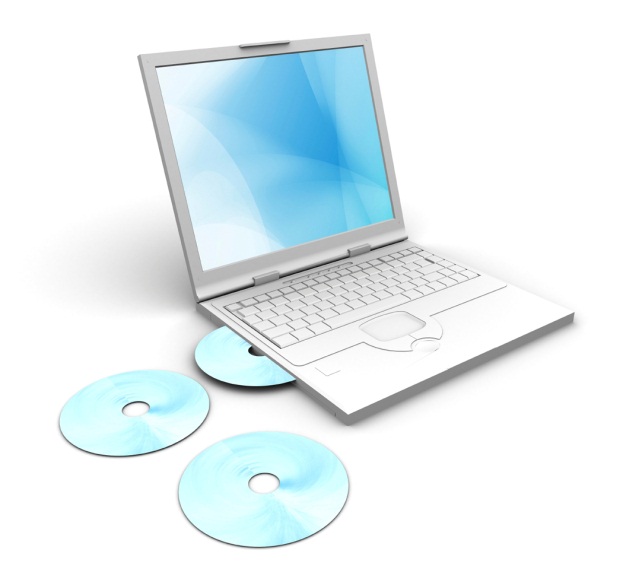 Urejanje besedil
POTEK DELA
Uvod v urejanje besedil: spoznavanje osnovnih pojmov, namen urejanja besedil in pregled uporabniških vmesnikov programov za urejanje.
Praktično delo z urejevalnikom besedil (npr. Word ali LibreOffice Writer): vnos, popravljanje in oblikovanje besedila.
Oblikovanje dokumentov: uporaba slogov, poravnava, postavitev strani, ustvarjanje seznamov, tabel in vstavljanje slik.
Delo s funkcijami: kazalo vsebine, glava/noga, številčenje strani in preglednica vsebine.
Shranjevanje in izvoz dokumentov v različne formate (PDF, DOCX, ODT).
Zaključni projekt: samostojna priprava urejenega in oblikovanega dokumenta na izbrano temo.
Urejanje besedil
INTERAKTIVNA PODPORA OZ. POVEZAVA Z IKT
Spodbujanje projektnega dela s pomočjo digitalnih orodij, kot so Canva, Padlet ali Prezi, za pripravo predstavitev in poročil.

Uporaba spletnih urejevalnikov besedil (npr. Google Docs) za sodelovalno urejanje dokumentov v realnem času.

Raba oblačnih storitev (npr. OneDrive, Google Drive) za varno shranjevanje, deljenje in dostopanje do gradiv kjerkoli in kadarkoli.
Urejanje besedil
OCENJEVANJE (učenci pridobijo 3 ocene)

Sprotno ocenjevanje praktičnih nalog: učenci sproti oddajajo naloge v spletno učilnico eA (npr. oblikovanje dokumenta, vstavljanje tabele, uporaba slogov ipd.),

Projektno delo: večja zaključna naloga (npr. izdelava urejenega dokumenta na izbrano temo), kjer se ocenjuje načrtovanje, izvedba, uporaba različnih funkcij in celostna podoba izdelka.

Samoevalvacija in refleksija: učenci občasno ocenijo svoje delo, napredek in podajo povratno informacijo o učnem procesu.

Uporaba digitalnih orodij za preverjanje znanja: kvizi, kratki testi ali vprašalniki v spletnih okoljih (npr. Kahoot, Forms) za preverjanje poznavanja funkcij urejevalnika besedil.